Key Stage 3 ResidentialWednesday 25th - Friday 27th February 2026
Bengrigg Trust
FAQ
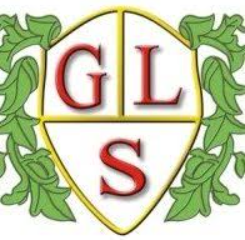 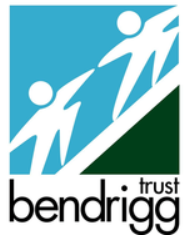 Updated 12/05/25
FAQ Following Information Session
If staff are going to the residential will known staff be in class with the other pupils in school?
Yes, we will ensure that there will be staff from the class team remaining in school.
If my child needs 1:1 support at night due to medical needs e.g. epilepsy will a member of staff be able to be with them?
Yes, staff will be available to support, as required, throughout the night.
My child wanders at night, will an adult be around to make sure that they don’t?
Yes, there will be staff checking in on students throughout the night who will be able to support, as required.
What about my child who takes medication at night?
Named staff attending the residential have had training on administering medication and are happy to administer medication, as required.
Can we, as parents, come with the residential trip if our child won’t go without us?
No, we understand that some children will be apprehensive about leaving their parents and carers however, our residential visits aim:
To promote independence: One of the key aims of the trip is to help children build confidence, responsibility, and self-reliance in a safe and supported environment.
To support group cohesion: The absence of parents allows children to bond more easily with their peers and with the staff leading the trip.
To maintain consistent supervision and safeguarding practices: All adults attending the trip are trained members of staff or approved volunteers who have been fully briefed on safeguarding protocols.
Please be assured that your child will be well cared for and supported throughout the trip and if they were unsettled or we had concerns we would contact you.

What happens if a member of staff from my child’s class isn’t going on the residential?
We will ensure that there is a familiar member of staff that your child knows who will be going on the residential. Students at Green Lane have the opportunity to work with/spend time with other staff within their key stage and beyond regularly.
What if we sign our child up and then they don’t want to go?
If you respond to the email on Monday 19th May to reserve a space and your child changes their mind, this is not a problem. 
If your child changes their mind following payment being made we would endeavour to fill their space and refund any payments made. If we are unable to fill this space, you would be liable for the payment in full.
You can also find Bendrigg’s FAQ here:

https://www.bendrigg.org.uk/faqs/